Unit 6
Space and beyond
内容索引
Period Two　Starting out & Understanding ideas—Language points
基础自测    自主学习  落实基础知识
互动探究    探究重点  互动撞击思维
达标检测    当堂检测  基础达标演练
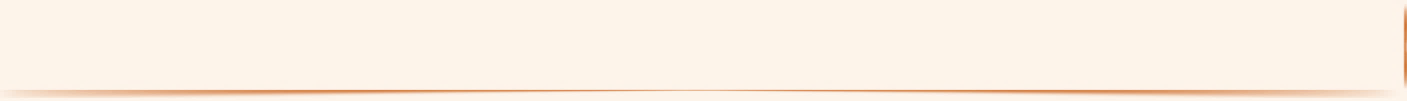 基 础 自 测
自主学习  落实基础知识
重点单词
1.                      		adj.习惯的
2.              		n.概念；观点；看法
3.                     		adj.危险的，不安全的
4.              		n.航天飞机
5.                   		n.(有特定目的的)短途出行
6.                  		adv.悲惨地，不幸地
7.                            	adv.瞬间地
8.               		n.坏影响，阴影
9.              		v.(因疼痛、惊恐、兴奋等)尖声大叫
10.                 		v.暂停，中止
accustomed
notion
hazardous
shuttle
excursion
tragically
instantaneously
shadow
scream
suspend
11.         			n.(飞机上的)全体机组人员
12.                          	adj.平常的
→                    		adj.例外的；独特的①
13.                		v.重新激起，重新唤起
→             		v.鼓舞；点燃②
crew
unexceptional
exceptional
rekindle
kindle
掌握规律　巧记单词
①un-(不；非)＋exceptional adj.例外的；独特的→unexceptional adj.平常的
例如：unfinished adj.未完成的　undoubted adj.无疑的　unhealthy adj.不健康的　unaccessible adj.难接近的
②re-(再；又)＋kindle v.鼓舞；点燃→rekindle v.重新激起，重新唤起
例如：reset v.重新设置；复位　rearrange v.重新安排　rebuild v.重建　reallocate v.重新分配
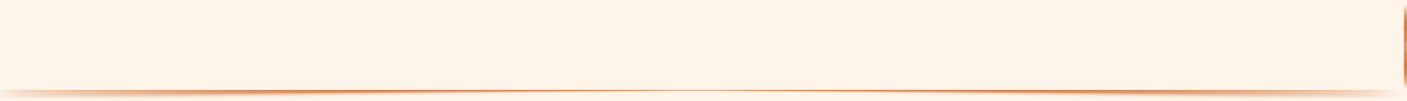 核心短语
1.                                        		习惯于(做)某事
2.                                                    	某人的心提到嗓子眼
3.               			起飞
4.             			调整频率
5.                    			向某人挥手
6.                             		给……蒙上阴影
7.                			步入；进入
8.                 			接近；向……靠近
become accustomed to
one’s heart in one’s mouth
take off
tune in
wave to sb.
cast a shadow on
step into
reach for
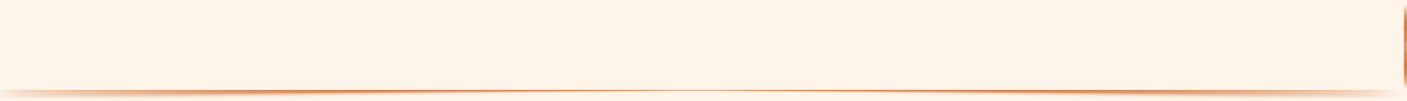 经典句式
1.独立主格结构作伴随状语
Millions watched that first lunar landing on black and white television sets，
                                                  ，aware of how arduous and hazardous an undertaking it was，and of the many things that could go wrong.
数以百万计的人在黑白电视机前观看首次登月，他们的心都提到了嗓子眼，意识到这是一项多么艰巨和危险的任务，也意识到许多事情可能会出错。
their hearts in their mouths
2.过去分词短语作后置定语。
By the early 1980s，the great rockets 					 
                       had been replaced by the space shuttle.
在20世纪80年代初之前，以前用于美国太空计划的大型火箭已经被航天飞机所取代。
3.现在分词短语作伴随状语；no matter＋疑问词引导让步状语从句
The sacrifice of the Challenger calls to us，					
                                      ，                                                                    .
“挑战者号”的牺牲向我们发出了召唤，提醒我们必须继续探索其他星球的奥秘，不管它们看起来有多遥远。
previously used in the American space
programme
reminding us that we must continue
to reach for the stars
no matter how distant they might seem
返 回
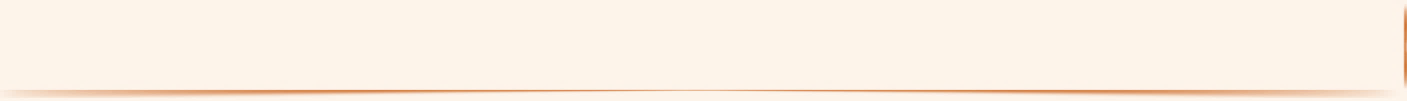 互 动 探 究
探究重点  互动撞击思维
重点词汇
Ever since Neil Armstrong first set foot on the Moon back on 20 July 1969，people have become accustomed to the notion of space travel.
自从1969年7月20日尼尔·阿姆斯特朗第一次踏上月球，人们就已经习惯了太空旅行的概念。
1
accustomed adj.习惯的
※be/get/become accustomed to (doing) sth. ＝be/get used to (doing) sth. 习惯于(做)某事
※accustom vt.使习惯于……，使适应……
accustom oneself/(sb. ) to (doing) sth. 使某人习惯于(做)某事
(1)He had accustomed himself to                  (climb) the steep mountain，so he had no difficulty reaching the top.
已经习惯于爬陡峭的山，所以他到达山顶一点困难也没有。
climbing
[一句多译]
(2)我习惯于生活在乡村，总是觉得生活在城市很困难。
①I                                                                                      in the countryside，and I always find it hard to live in the city.(普通表达)
②                                                               ，I always find it hard to live in the city.(过去分词短语作状语)
③                                                                                   ，I always find it hard to live in the city.(现在分词短语作状语)
am accustomed to living/accustom myself to living
Accustomed to living in the countryside
Accustoming myself to living in the countryside
Millions watched that first lunar landing on black and white television sets，their hearts in their mouths，aware of how arduous and hazardous an undertaking it was，and of the many things that could go wrong.数以百万计的人在黑白电视机前观看首次登月，他们的心都提到了嗓子眼，意识到这是一项多么艰巨和危险的任务，也意识到许多事情可能会出错。
2
aware adj.意识到的；知道的
※be/become aware of知道，明白；意识到……
be/become aware that...知道……；意识到……
※unaware adj.未察觉的；不知道的
※awareness n.知道；意识
注意：修饰aware可用well，much，very much，fully，但不用very。
(1)People around the world should be aware of the real situation of water shortage.
全世界人民都应该意识到水资源短缺的真实情况。
(2)She was well aware             they didn’t get along well with each other.
她清楚地知道他们相处得不好。
(3)It is important that the students develop an                  (aware) of how the Internet can be used.
重要的是学生应懂得如何使用互联网。
that
awareness
[高级表达]
(4)As she was not aware of the danger，she walked into the forest.(用形容词短语作状语改写)
→				，she walked into the forest.
Unaware of the danger
The world went into shock，most people having assumed that this space flight would be no more dangerous than travelling in an aeroplane.全世界都震惊了，大多数人都以为这次太空飞行不会比乘飞机旅行更危险。
3
assume v.假定，设想；认为；承担，担任；呈现
※assume that假定，认为……
assume...to be...认为……如何；假定……如何
It is assumed that...人们认为……
※assuming (that)假定……(作状语)
※assumption n.假定
on the assumption that假定……
(1)It is wrong to assume arts groups cannot make a profit.
艺术团体不能盈利的假设是错误的。
(2)A lot of people make the                      (assume) that poverty only exists in the Third World.
许多人认为贫困仅仅存在于第三世界。
(3)                    (assume) that you are right，what should we do next to improve English?
假定你是对的，我们下一步该怎么做来提高英语水平？
(4)We are working                                           everyone invited will turn up.
我们假定每一位应邀者都会到场。
assumption
Assuming
on the assumption that
It was the most disastrous space accident ever，and it cast a shadow on people’s hearts.这是有史以来最严重的太空事故，给人们的心灵蒙上了阴影。
4
cast a shadow on给……蒙上阴影
cast down使失望；使沮丧(多用于被动语态)
cast out驱逐出去；赶走
cast off摆脱掉；抛弃
cast away使(船遇难后的幸存者)流落某处；扔掉；浪费(多用于被动语态)
(1)Don’t let today’s disappointment cast a shadow on tomorrow’s dreams.
不要让今天的失望给明天的梦想蒙上阴影。
(2)He                            by what his manager said.
经理说的话使他沮丧。
(3)You must really cast           all these bad habits.
你确实应该改掉所有的这些坏习惯。
(4)If you                             on a desert island，what would you miss most?
如果你流落到荒岛上，你会最想念什么？
was cast down
off
were cast away
We didn’t have much patience waiting for the launch.我们没有太多的耐心等待发射。
5
patience n.耐心
※have no patience with对……不能容忍，对……没有耐性
with patience耐心地
※patient adj.有耐心的n.病人
be patient with sb. 对某人有耐心
be patient of sth. 忍耐某事
※patiently adv.耐心地
(1)Our English teacher always explains the problems to us with patience in class.
课堂上，我们的英语老师总是耐心地给我们讲解问题。
(2)The                 is just a little child，so you should be patient            him.
那个病人只不过是个小孩子，所以你应该对他有耐心。
(3)I was driving down the street，looking for passengers                   (patient).
我在街上开着车，耐心地寻找着乘客。
(4)You should learn to                        pains，which is good to your future development.
你应该学会忍耐痛苦，这对你未来的发展是有好处的。
patient
with
patiently
be patient of
But there was never any doubt that manned flights would continue，and on 29 September 1988，the space shuttle programme resumed with the successful launch of Discovery.但毫无疑问，载人飞行将继续下去，1988年9月29日，航天飞机计划随着“发现号”的成功发射而重新开始。
6
doubt n.怀疑，疑惑 vt.怀疑；疑惑
about
that...
There is no doubt              毫无疑问……
There is some doubt whether...是否……有疑问
in doubt不肯定；不确定
without/beyond doubt毫无疑问；的确
(1)I never doubt that special classes can help the gifted children to graduate earlier.
我从未怀疑过，特殊班级能够帮助这些有天赋的学生提前毕业。
(2)There is no doubt that near-sightedness is a serious problem among the youth of our country.
毫无疑问，近视在我国的年轻人中是一个严重的问题。
(3)There is some doubt                  he can win the first prize.
他是否能赢得一等奖还有些疑问。
(4)The research showed                                      that smoking contributes to heart disease.
这项研究确实表明吸烟会导致心脏病。
whether
without/beyond doubt
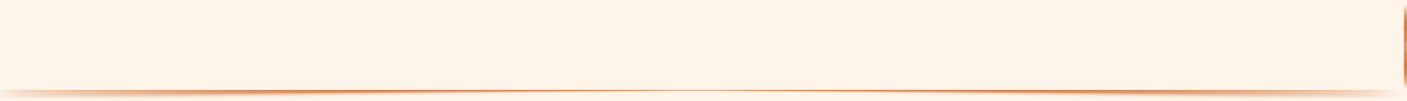 经典句式
Millions watched that first lunar landing on black and white television sets，their hearts in their mouths，aware of how arduous and hazardous an undertaking it was，and of the many things that could go wrong.数以百万计的人在黑白电视机前观看首次登月，他们的心都提到了嗓子眼，意识到这是一项多么艰巨和危险的任务，也意识到许多事情可能会出错。
1
“their hearts in their mouths”为独立主格结构，在句中作状语。独立主格结构的构成：名词或代词＋非谓语动词、形容词、副词或介词短语，其中名词或代词为“独立主格结构”的逻辑主语。
(1)He lay at full length upon his stomach，his head resting upon his left forearm.
他的脊背朝天，四肢伸展，头靠着左前臂，直挺挺地趴伏着。
(2)The experiment         (do)，the students went on to take notes in the experiment report.
实验做完了，同学们继续在实验报告上做笔记。
(3)The last guest                  (arrive)，our party was started.
最后一位客人到了，我们的晚会就开始了。
(4)Hands red            cold，they were sweeping the snow outdoors.
他们在户外扫雪，两手冻得通红。
(5)Class           ，all the students went to play on the playground.
下课了，学生们都到操场上去玩耍。
done
to arrive
with
over
By the early 1980s，the great rockets previously used in the American space programme had been replaced by the space shuttle.在20世纪80年代初之前，以前用于美国太空计划的大型火箭已经被航天飞机所取代。
2
本句为一个复合句。the great rockets为句子的主语，previously used in the American space programme 为过去分词短语作定语，修饰主语，相当于定语从句which/that were previously used in the American space programme。若被修饰的词与其后的动词之间为主动关系时，要用现在分词(短语)作定语。
(1)You should put all the books used at hand and the others in order on the shelf.
你应该把所有用得着的书放在手边，其他的书按顺序放在书架上。
(2)The theme park                         has attracted a great many visitors.
这个建于2019年的主题公园已经吸引了很多游客。
(3)The rare fish，                                                ，has been returned to the sea.
这条从烹饪锅中得救的罕见的鱼已经被放回大海了。
(4)If you see soldiers               (wear) sky-blue helmets，they are United Nations peacekeepers.
如果你看到士兵们戴着天蓝色的头盔，他们就是联合国维和人员。
built in 2019
saved from the cooking pot
wearing
返 回
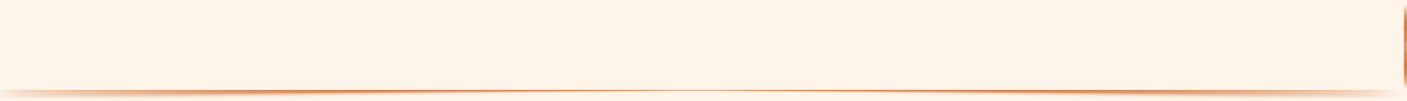 达 标 检 测
当堂检测  基础达标演练
Ⅰ.单句语法填空
1.I have no patience              people who like to smoke in restaurants.
2.                   (assume) it rains tomorrow，we will have to stay at home.
3.I don’t doubt        these cultural relics belonging to the state should be returned.
4.Now we have to raise the public                  (aware) of environmental protection.
5.                   (accustom) to the dark，I was able to make out the door of the room and went out through it.
with
Assuming
that
awareness
Accustomed
6.Most colleges now offer first-year students a course specially                (design) to help them succeed academically and personally.
designed
Ⅱ.完成句子
7.                                 ，the boy looked for something to eat when he came back.
那个男孩饥肠辘辘，一回来就找东西吃。
8.There is no doubt that parents’ quarrel will                             the mind of their children.
毫无疑问，父母之间的争吵会给孩子的心灵蒙上阴影。
9.Luckily，almost everyone in our neighborhood                  environmental problems now.
幸运的是，现在我们社区里几乎每个人都意识到了环境问题。
His stomach empty
cast a shadow on
is aware of
10.                                                  ，we find it is of help for us to get along well with each other.
习惯了住校的生活，我们发现它有助于我们相处得很好。
11.                             watching TV and surfing the Internet for a long time do cause damage to children at present.
人们认为长时间看电视和上网会对现在的孩子造成伤害。
Accustomed to living at school
It is assumed that
返 回
本课结束
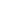